تـرنيــمة
إزاي مارنمشي
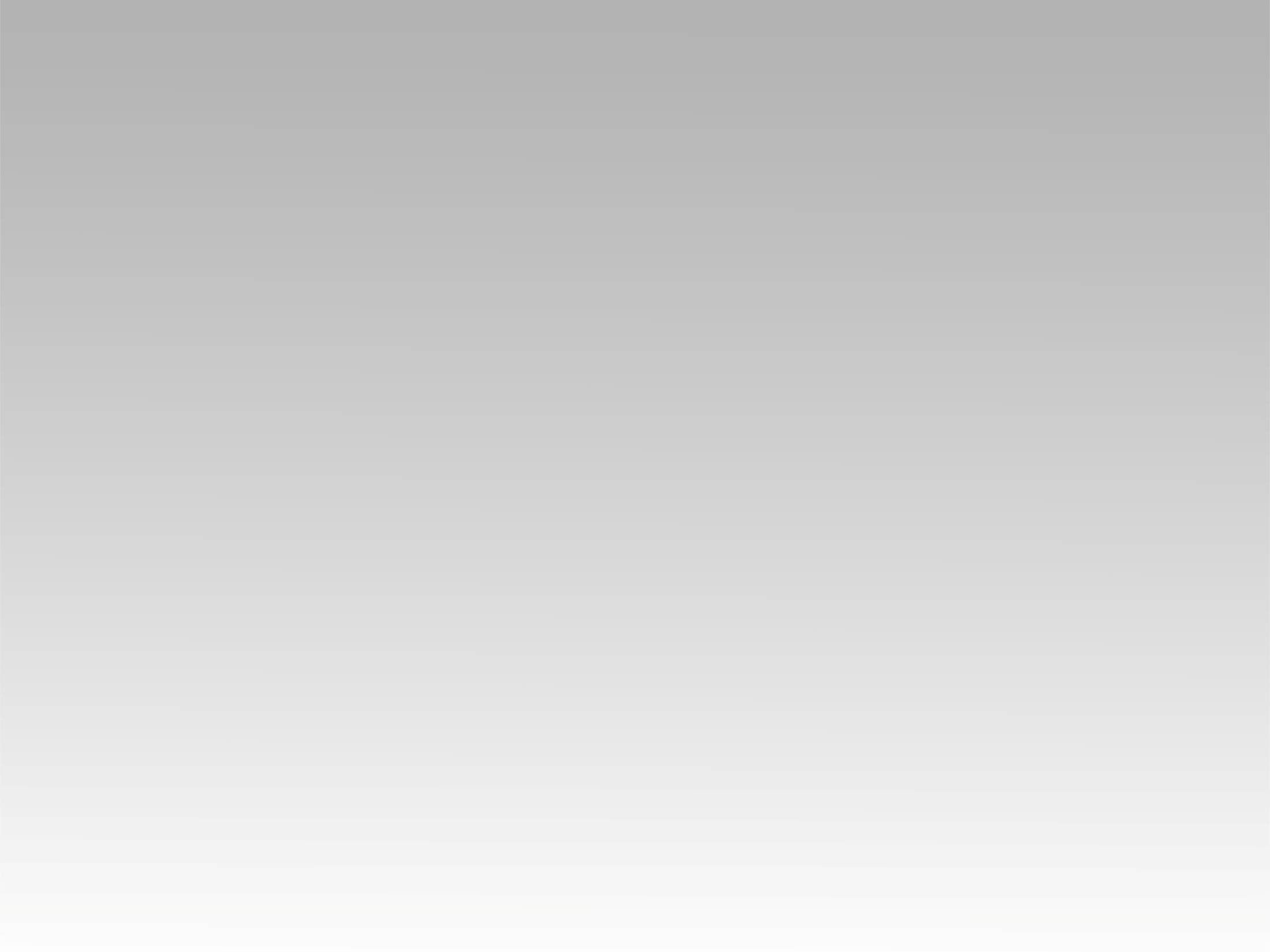 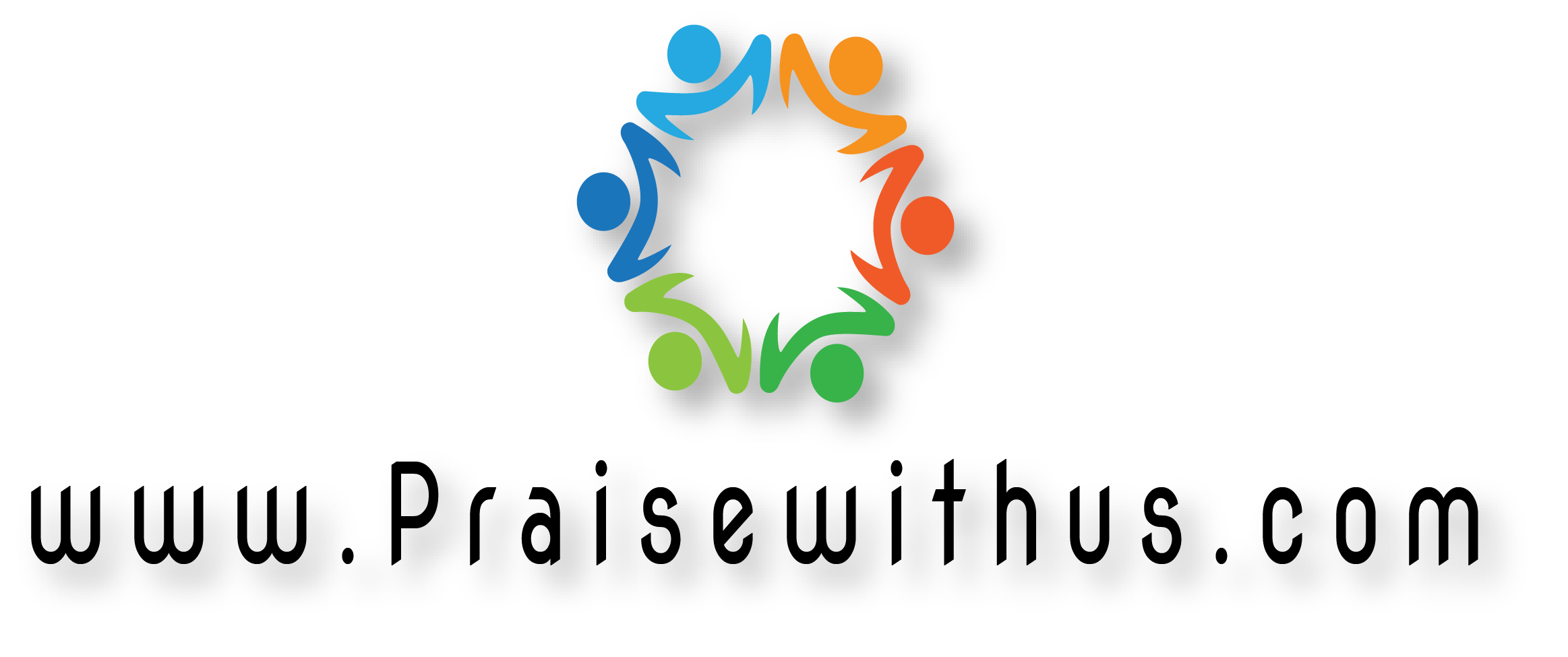 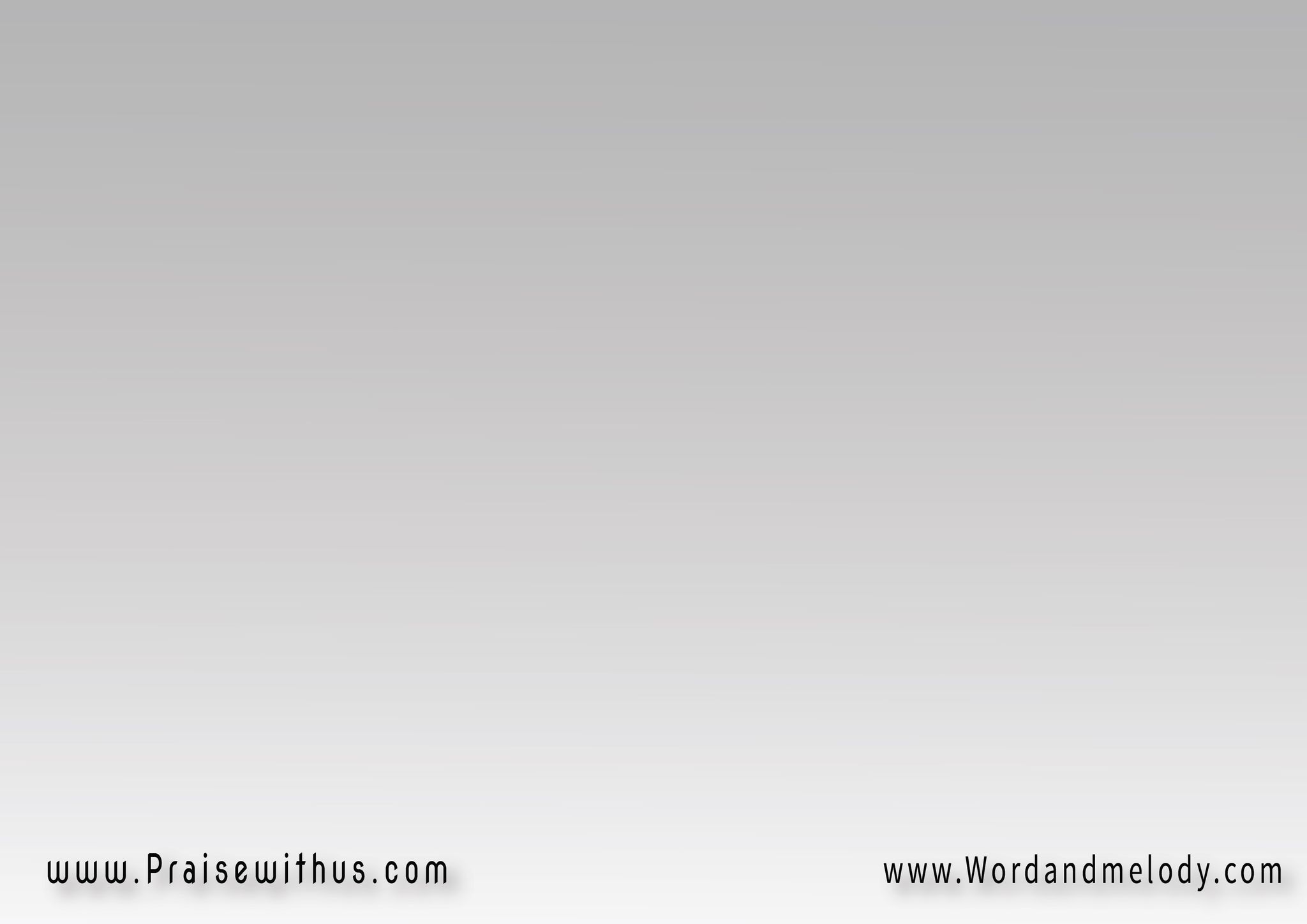 إزاي مارنمشي 
وإنت إلهي قوتي
والنور اللي بيملا حياتي وسلامي وفرحتي
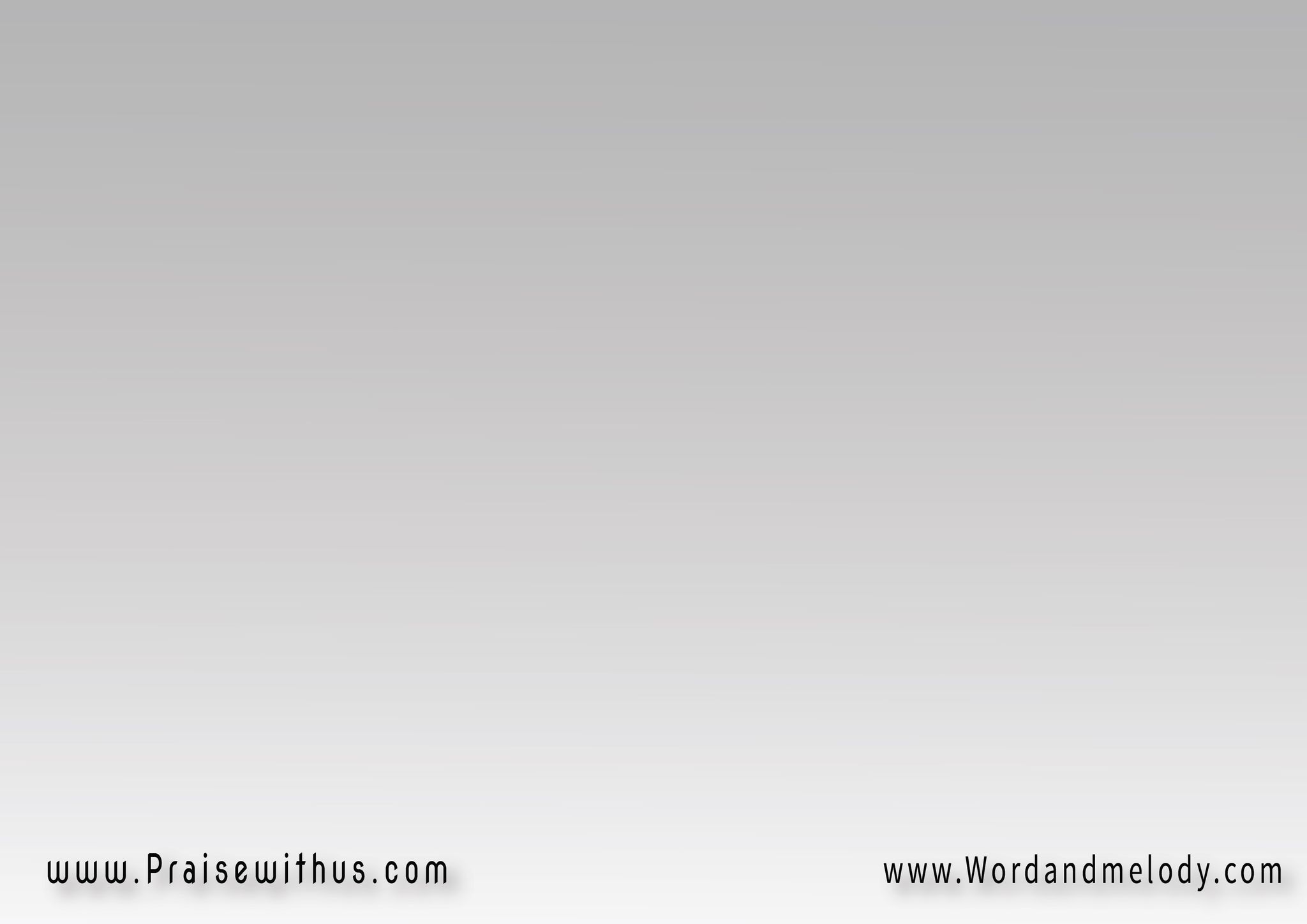 1- 
دا موتك عني وفداءك 
أحلى قصة راح أحكيها
وحبك لي وإحسانك 
أحلى أغنية أغنيها
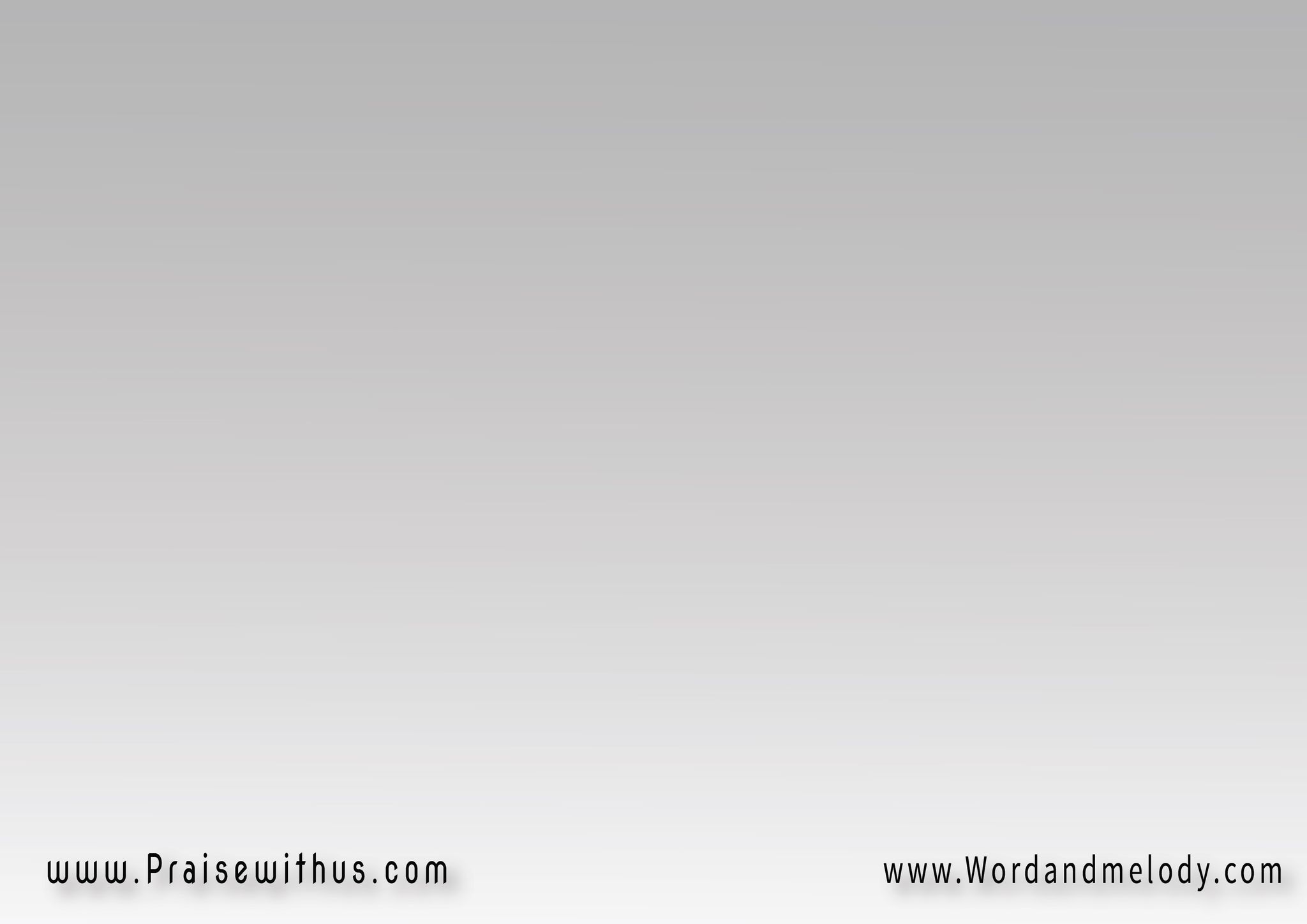 إزاي مارنمشي 
وإنت إلهي قوتي
والنور اللي بيملا حياتي وسلامي وفرحتي
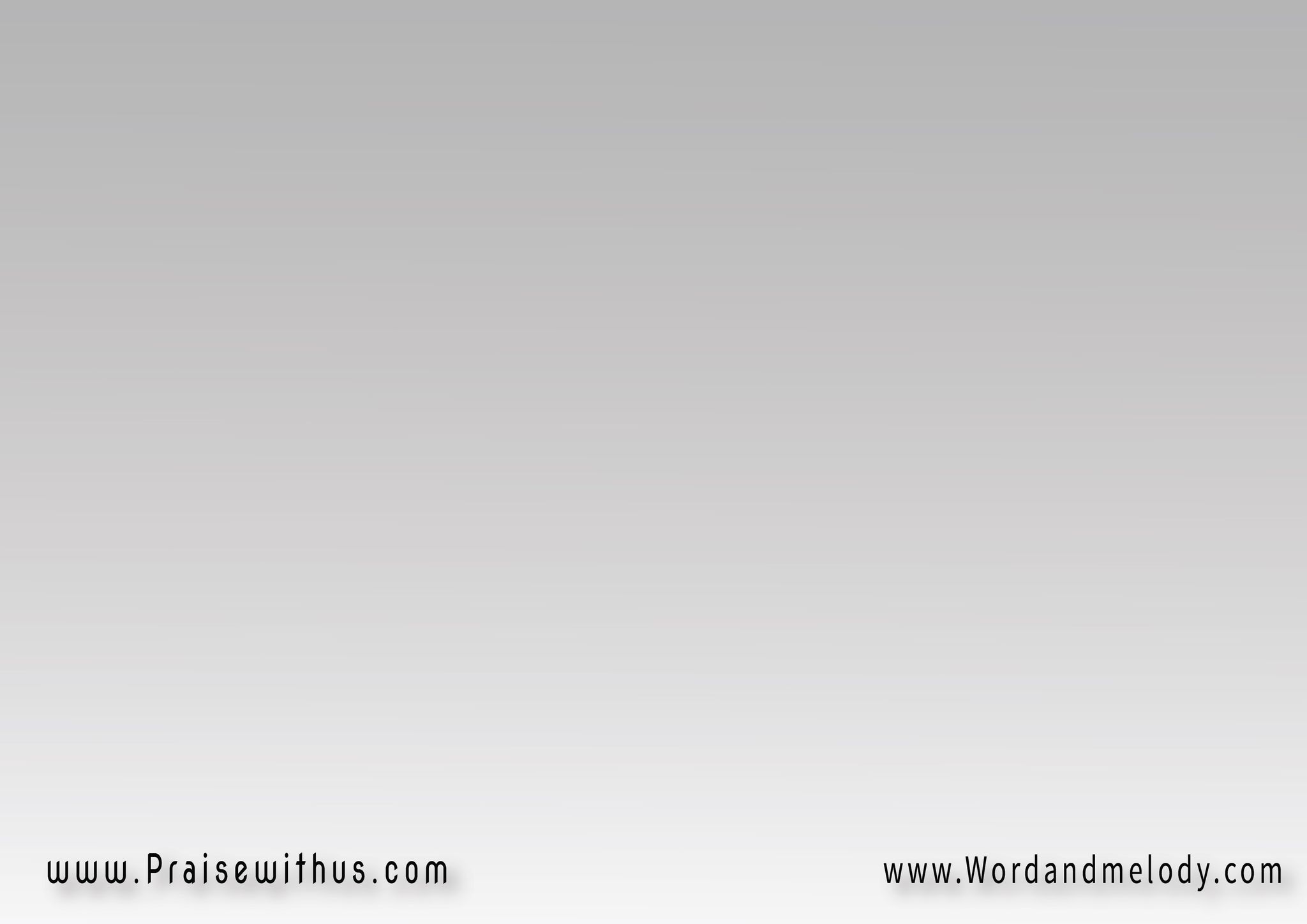 2- 
النعمة اللي أنا عايش فيها والبركة اللي بتملا حياتي
راح أشهد بيها وأغنيها وتبان في كلامي وصلاتي
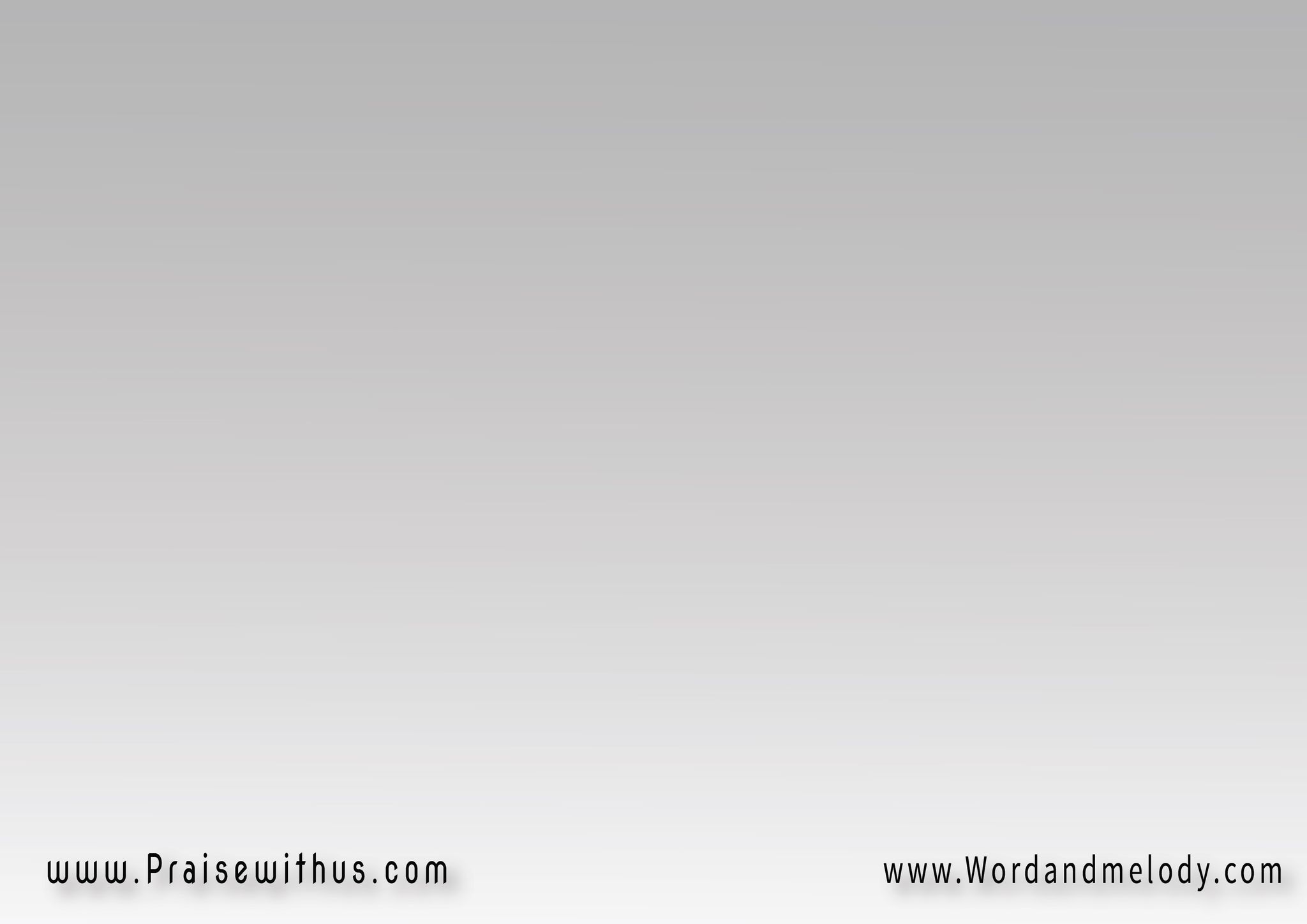 إزاي مارنمشي 
وإنت إلهي قوتي
والنور اللي بيملا حياتي وسلامي وفرحتي
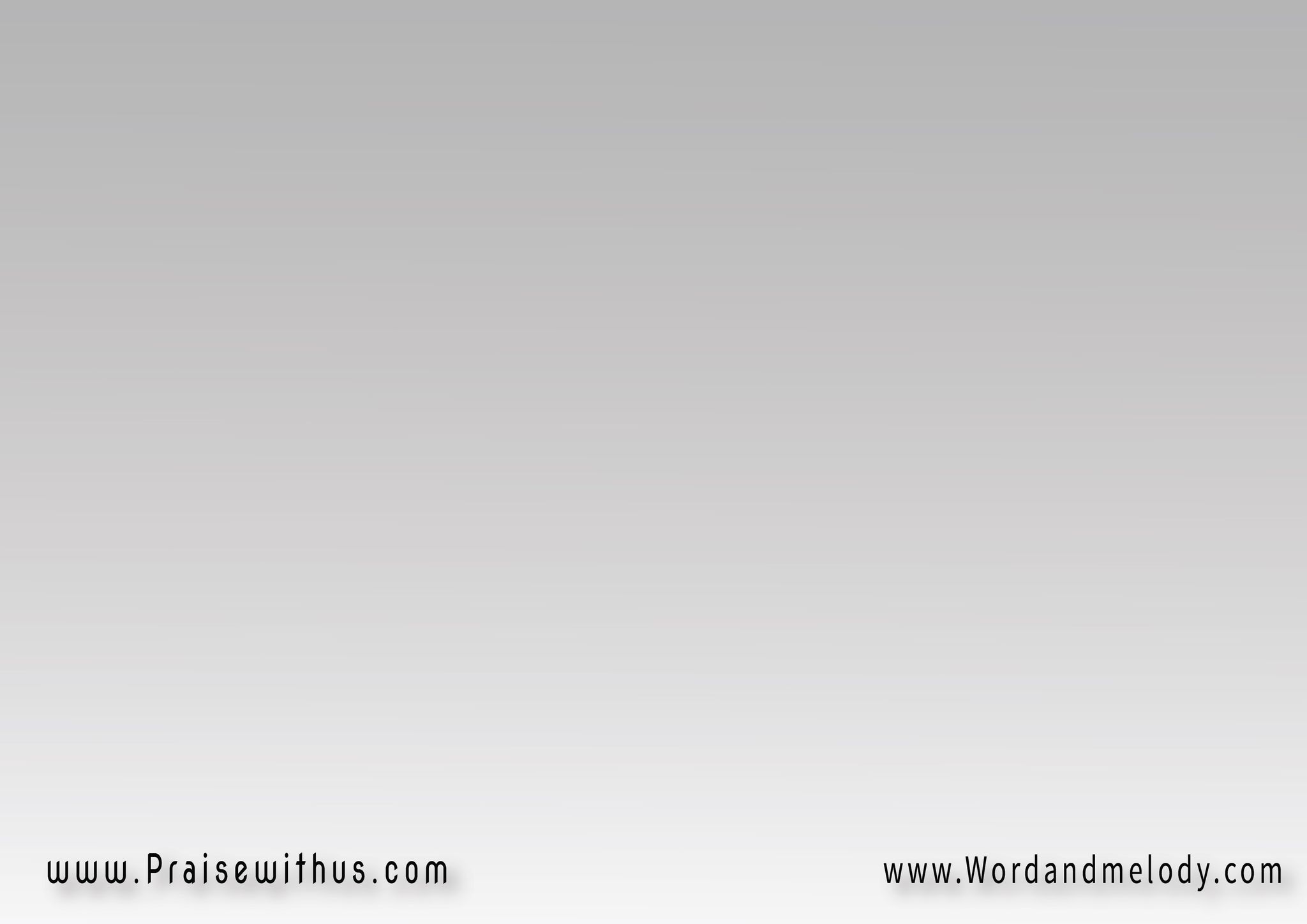 3- 
رجائي اللي أنا مستنيه رجوعك لي من تاني
أشوفك وأتمتع بيك 
وطول الأبدية في أغاني
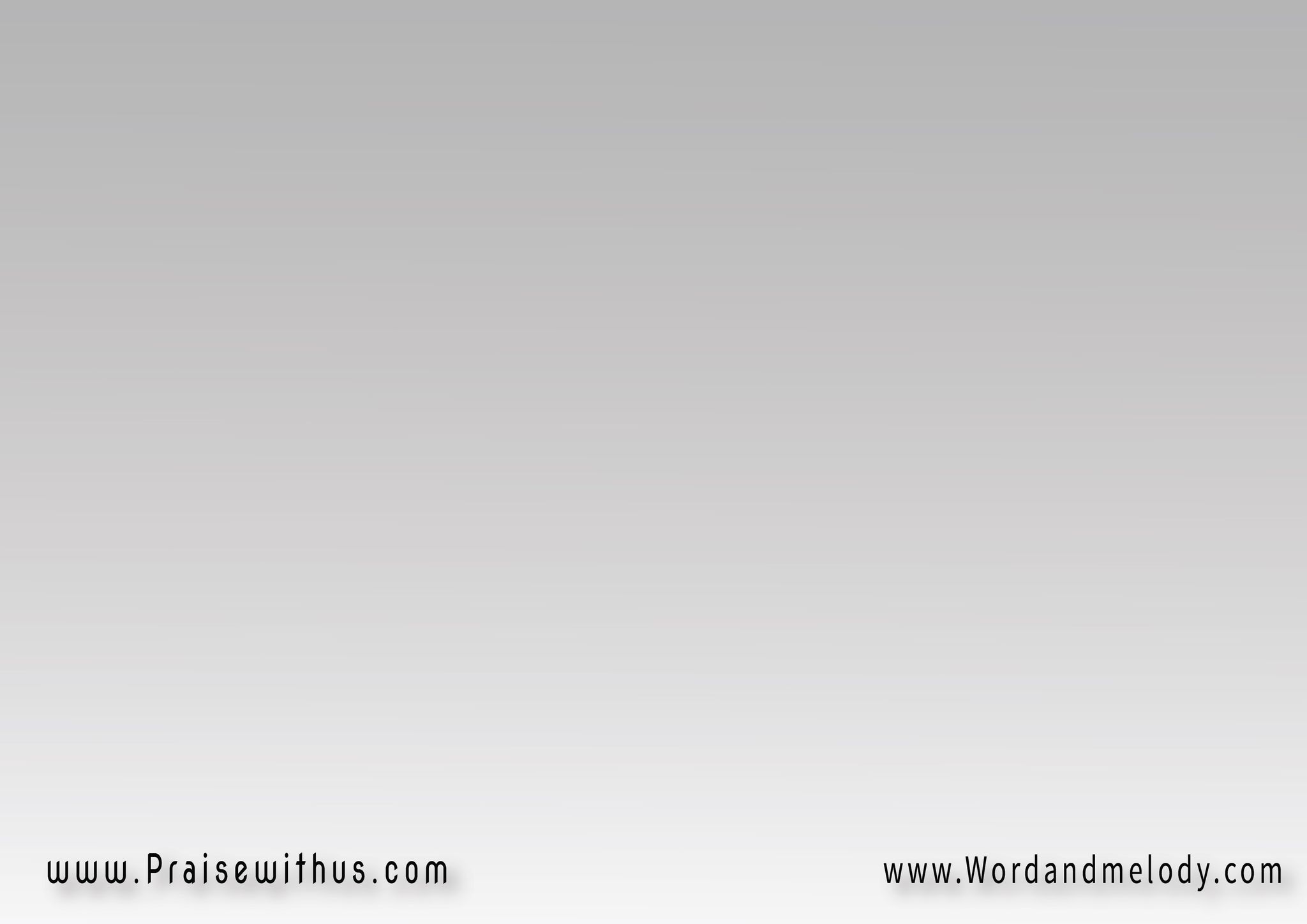 إزاي مارنمشي 
وإنت إلهي قوتي
والنور اللي بيملا حياتي وسلامي وفرحتي
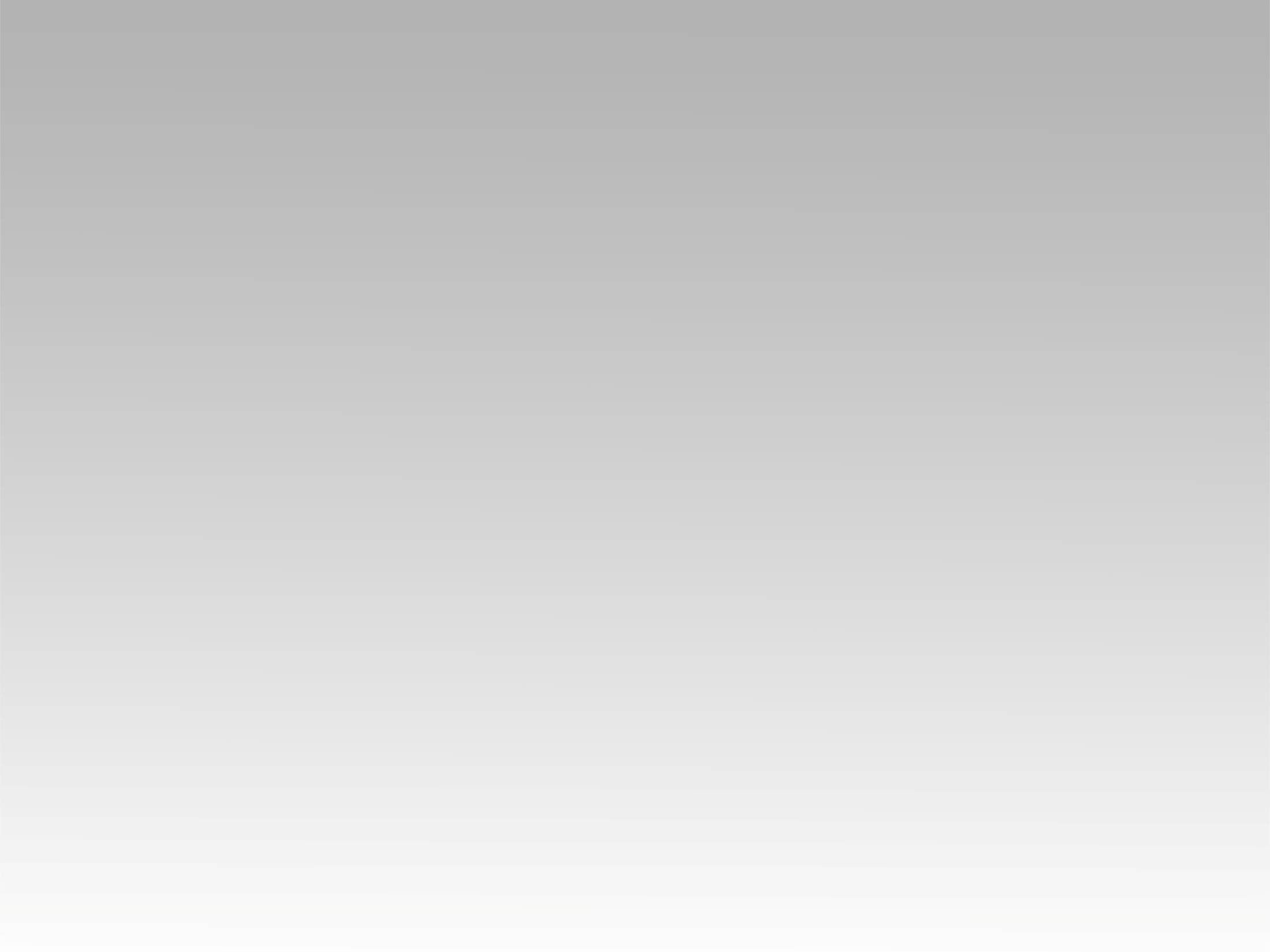 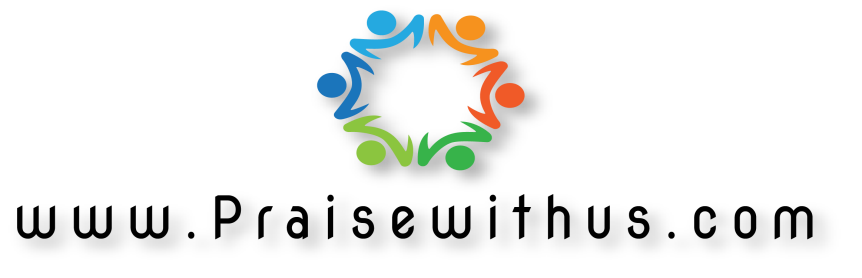